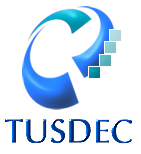 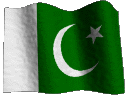 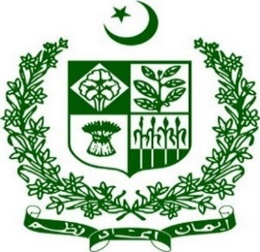 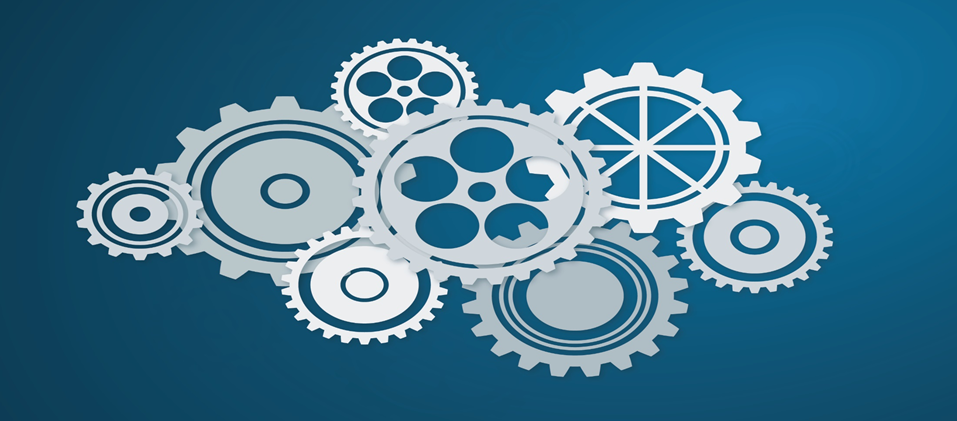 DRAFT
NATIONAL STRATEGIC PROGRAMME FOR ACQUISITION OF INDUSTRIAL TECHNOLOGY 
(2019 – 2022)
Scheme of Presentation
Background / Rationale
Sectoral Technology Gaps
Proposed Methodology / Programme 
Technical Textile Interventions
Vision – Ministry of Industries & Production
To Achieve Efficient, Sustainable and Inclusive Industrial Development
TUSDEC Mission & Key Functions
“Upgrade Technology and Skills of Key and Strategic Industrial Clusters and Connect Pakistan to the Global Value Chain”
Identification of  Technological Trends, Benchmarking & Tech. Acquisition
Establish Technology Up-gradation Centers (TUCs) to work as Technology Acquisition & Demonstration Channels
Establish Skill Development Centers (SDCs) for Cutting Edge Technologies 
Develop & Manage Technology Up gradation & Skill Development Fund
Dissemination of information
Priority Industrial Sectors Initially Identified for Interventions; 

Light Engineering      			Agro Processing
Chemicals                 			Glass & Plastic
Metal  & Ceramics                   		Automotive
Consumer Durables			Mining
Technology Readiness Status / Ranking
Structure of Manufactured Exports
14
15
29
46
111
120
107
Source: Industrial Development Report ,2018 (UNIDO) & World Bank
Labor Market Efficiency Status / Ranking
Source : Global Competitiveness Index 2017-18, World Economic Forum
National Strategic Programme for Acquisition of Industrial Technology (NSPAIT)
Knowledge based Development of Textile Sector (with particular ref. to Technical Textile)
Knowledge based Development of Textile Sector (with particular ref. to Technical Textile)
Thank You